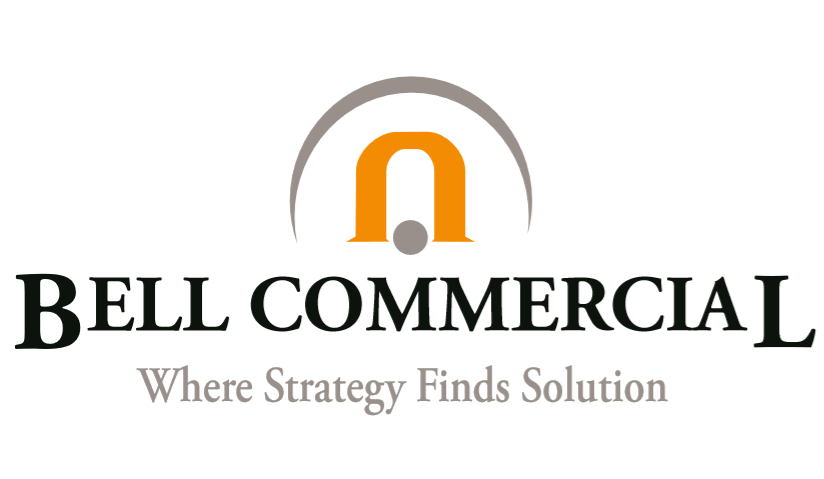 BERKELEY COMMONS
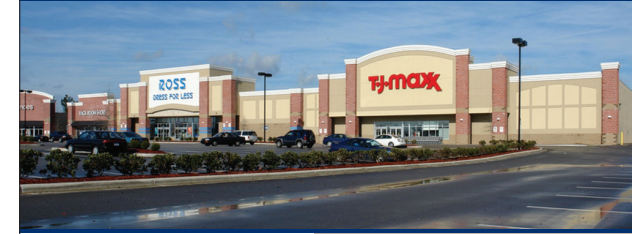 1203-1303 BERKELEY BOULEVARD, GOLDSBORO, NC 27534
Total SF: 137,316
HIGHLIGHTS
Excellent co-tenancy with ALDI, TJ Maxx, Ross Dress for Less, Rack Room Shoes, Old Navy and more
Low operating expenses of $4.00 PSF
625 parking spaces
Located just east of US Highway 70
In proximity to Lowe’s, Sam’s Club, Target and Berkeley Mall 
NEC of N Berkeley Blvd. and Parkway Dr.
24,000 VPD on N Berkeley Blvd.
FOR LEASE
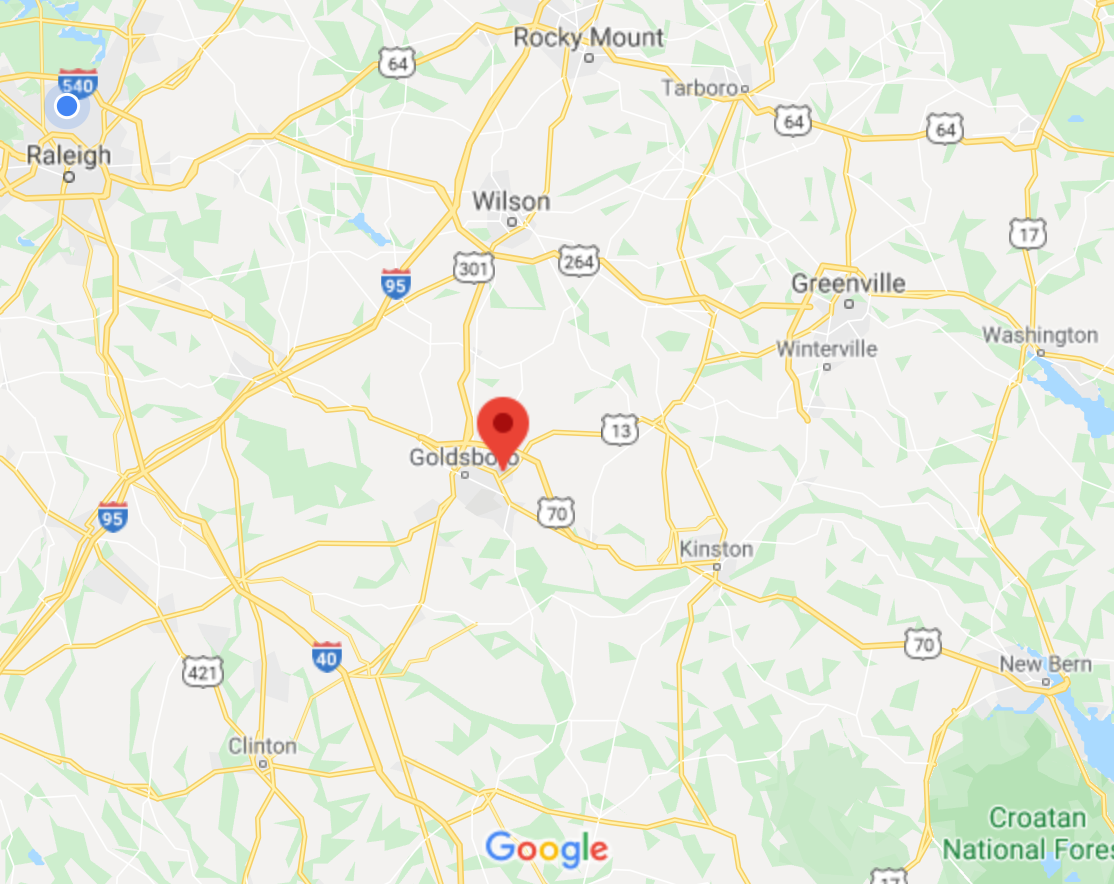 60 miles
40 miles
Steve Ellis        Steve@BellCommercial.net        336.209.2562
Bell Commercial Inc. All rights reserved. The information above has been obtained by sources deemed reliable. While we do not doubt its accuracy, we have not verified it and make no guarantee, warranty, or representation of it. It is your responsibility to independently confirm its accuracy and completeness. You and your advisors should conduct a careful, independent investigation of the property to determine to your satisfaction the suitability of the property for your needs.
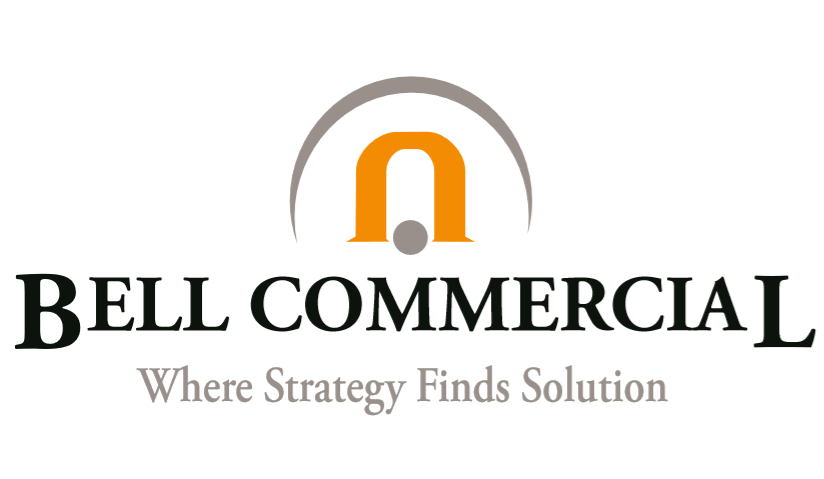 MARKET AERIAL
Berkeley Commons       Goldsboro, NC 27534
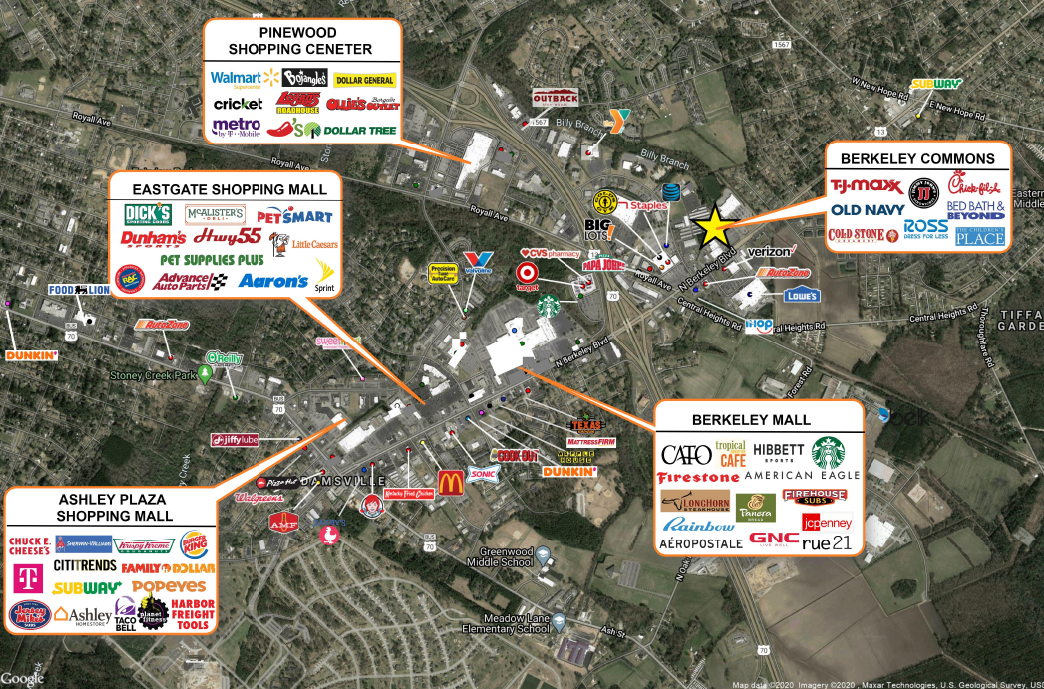 Steve Ellis        Steve@BellCommercial.net      336.209.2562
Bell Commercial Inc. All rights reserved. The information above has been obtained by sources deemed reliable. While we do not doubt its accuracy, we have not verified it and make no guarantee, warranty, or representation of it. It is your responsibility to independently confirm its accuracy and completeness. You and your advisors should conduct a careful, independent investigation of the property to determine to your satisfaction the suitability of the property for your needs.
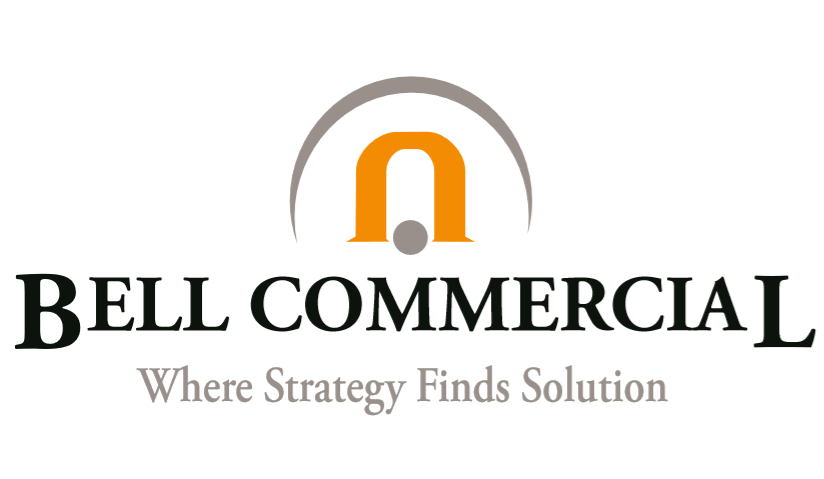 SITE AERIAL
Berkeley Commons       Goldsboro, NC 27534
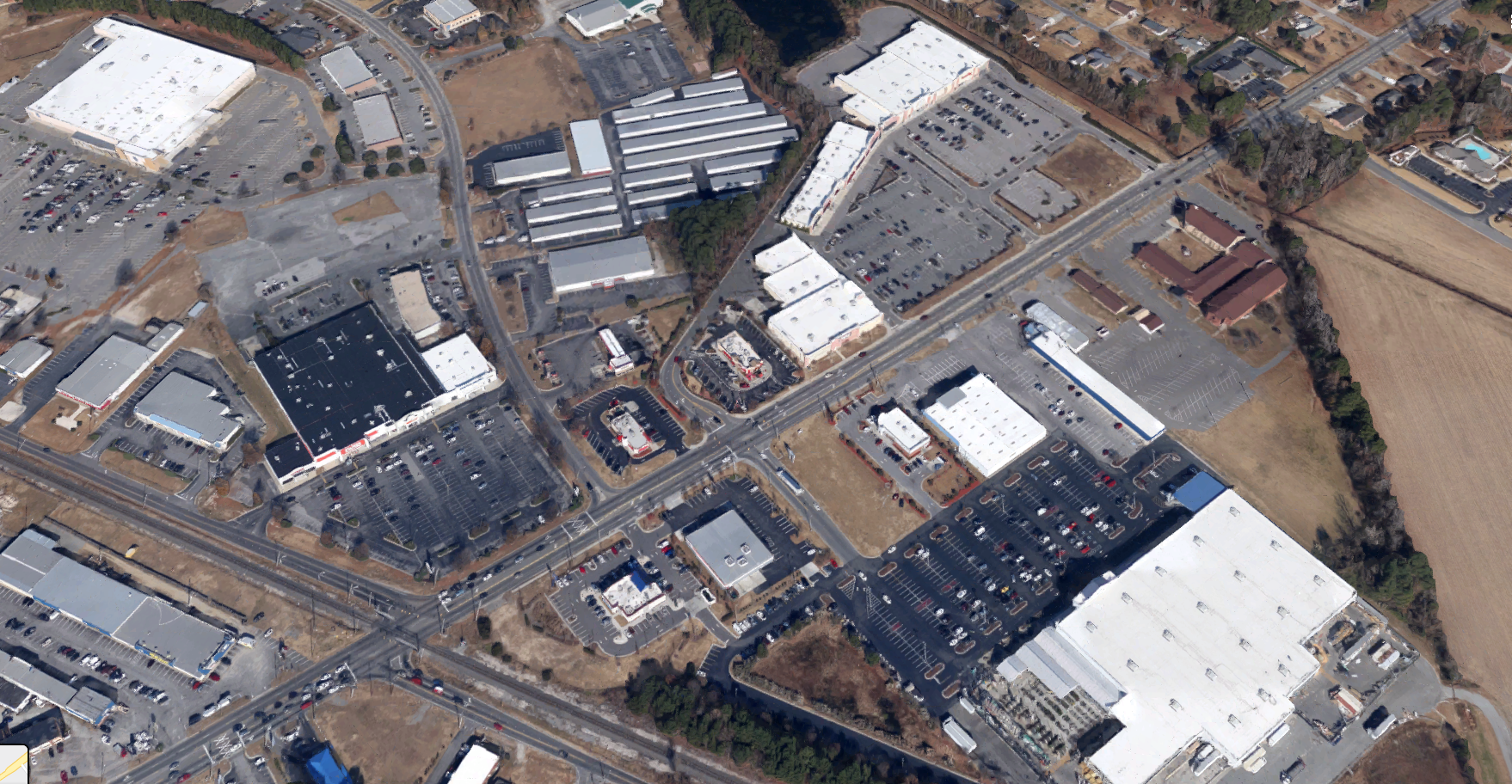 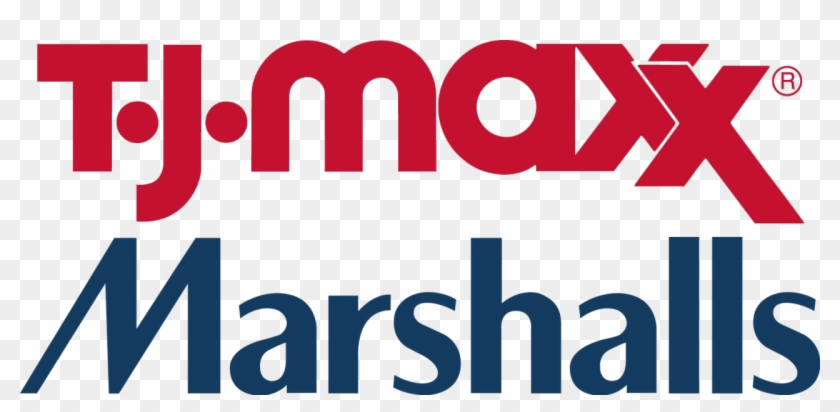 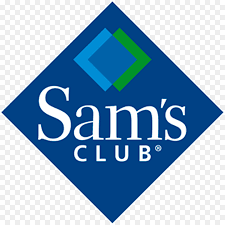 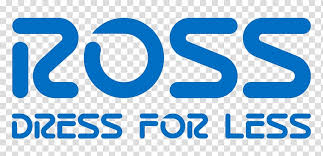 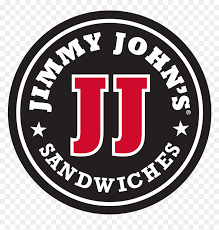 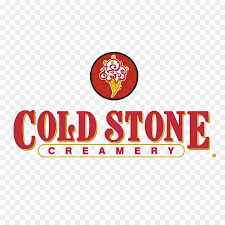 BERKELEY COMMONS
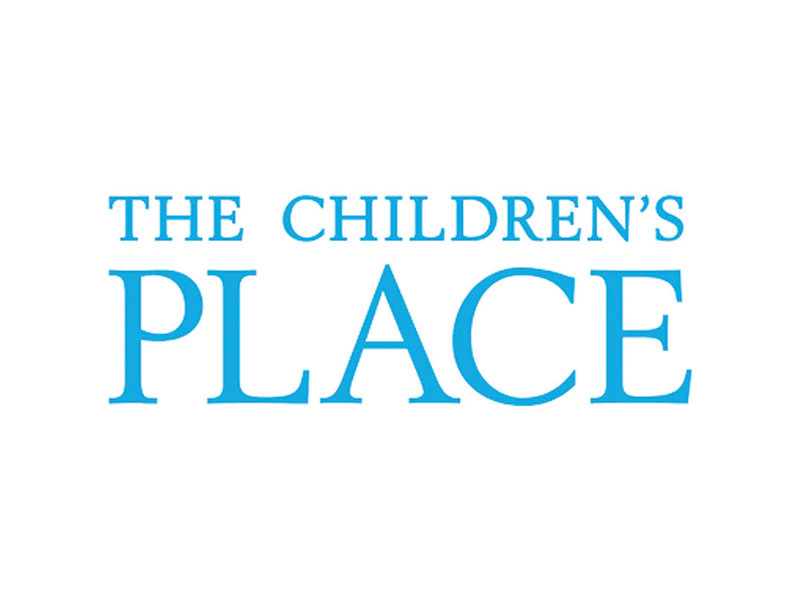 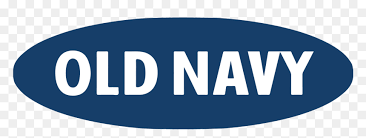 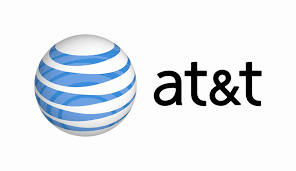 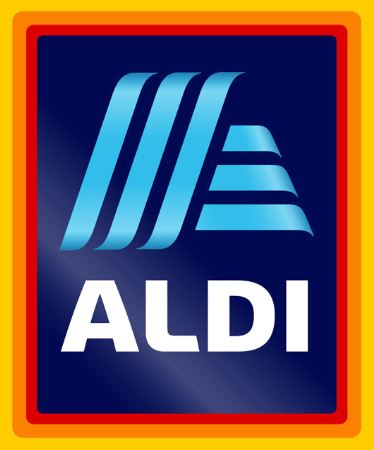 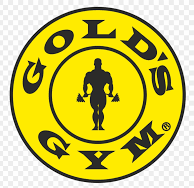 AADT: 24,000
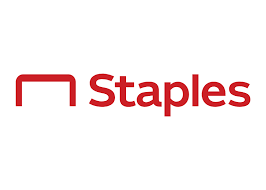 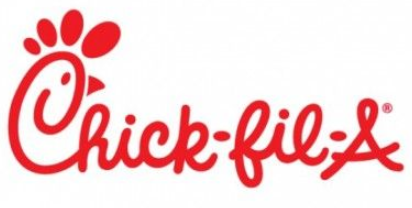 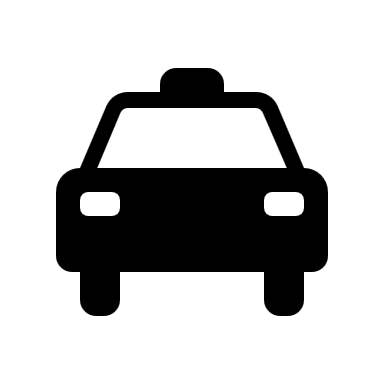 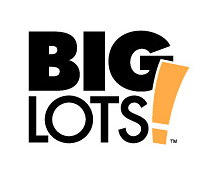 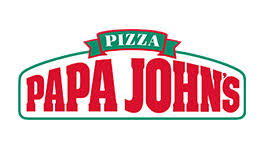 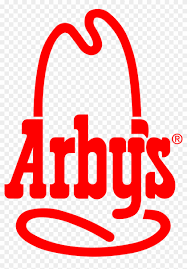 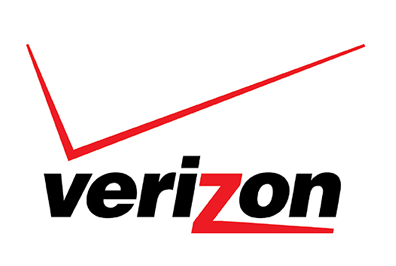 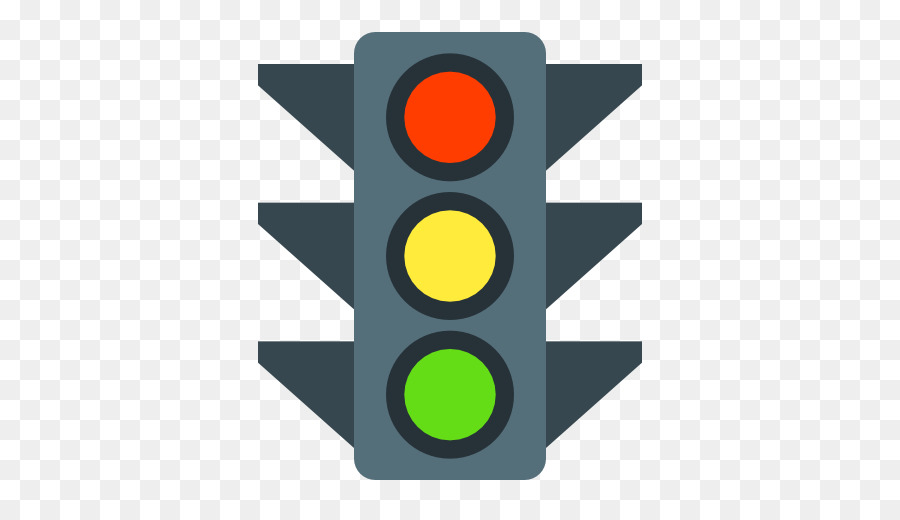 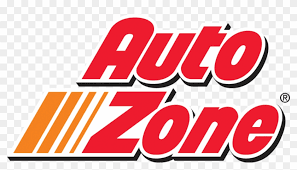 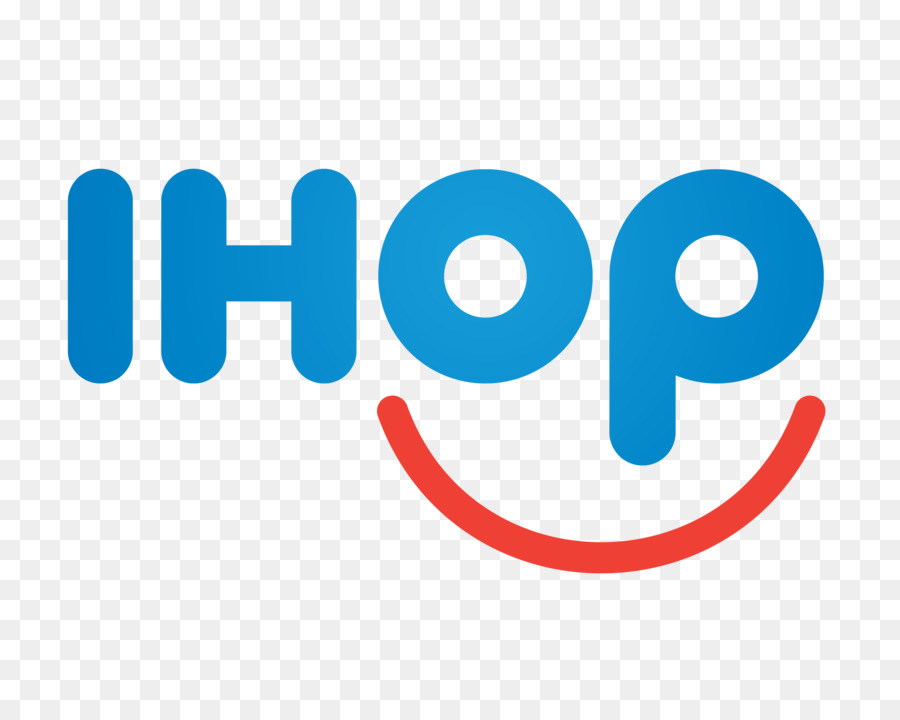 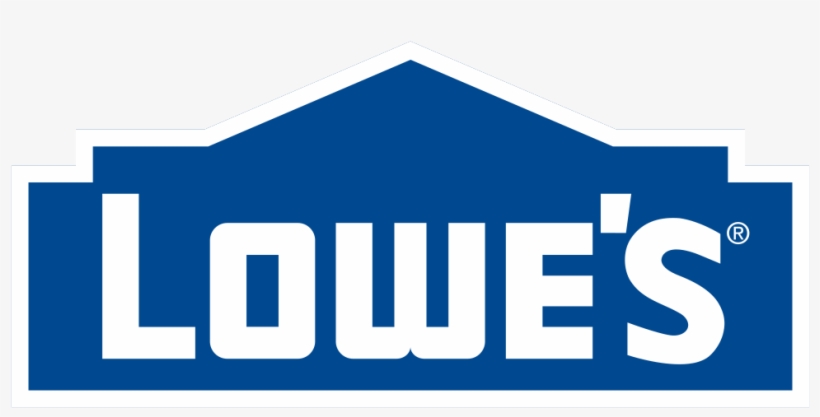 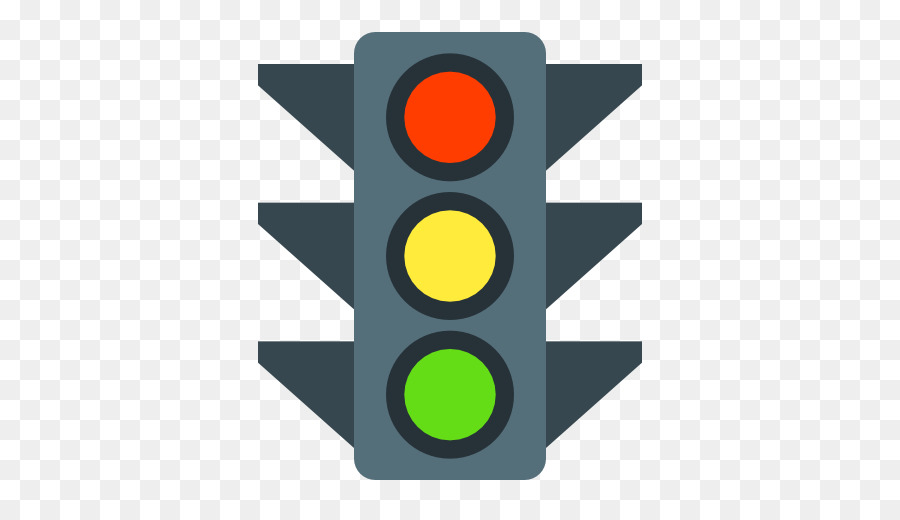 Steve Ellis        Steve@BellCommercial.net      336.209.2562
Bell Commercial Inc. All rights reserved. The information above has been obtained by sources deemed reliable. While we do not doubt its accuracy, we have not verified it and make no guarantee, warranty, or representation of it. It is your responsibility to independently confirm its accuracy and completeness. You and your advisors should conduct a careful, independent investigation of the property to determine to your satisfaction the suitability of the property for your needs.
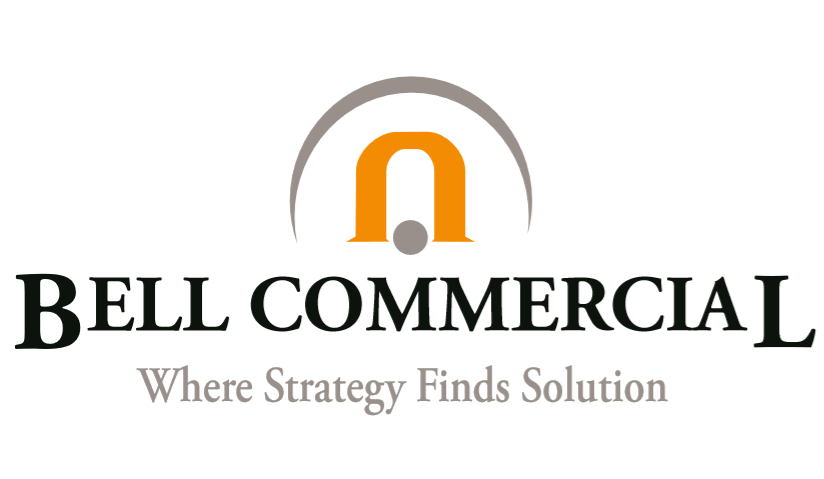 SITE PLAN & RETAIL AVAILABILITY
Berkeley Commons       Goldsboro, NC 27534
RETAIL SPACE AVAILABLE
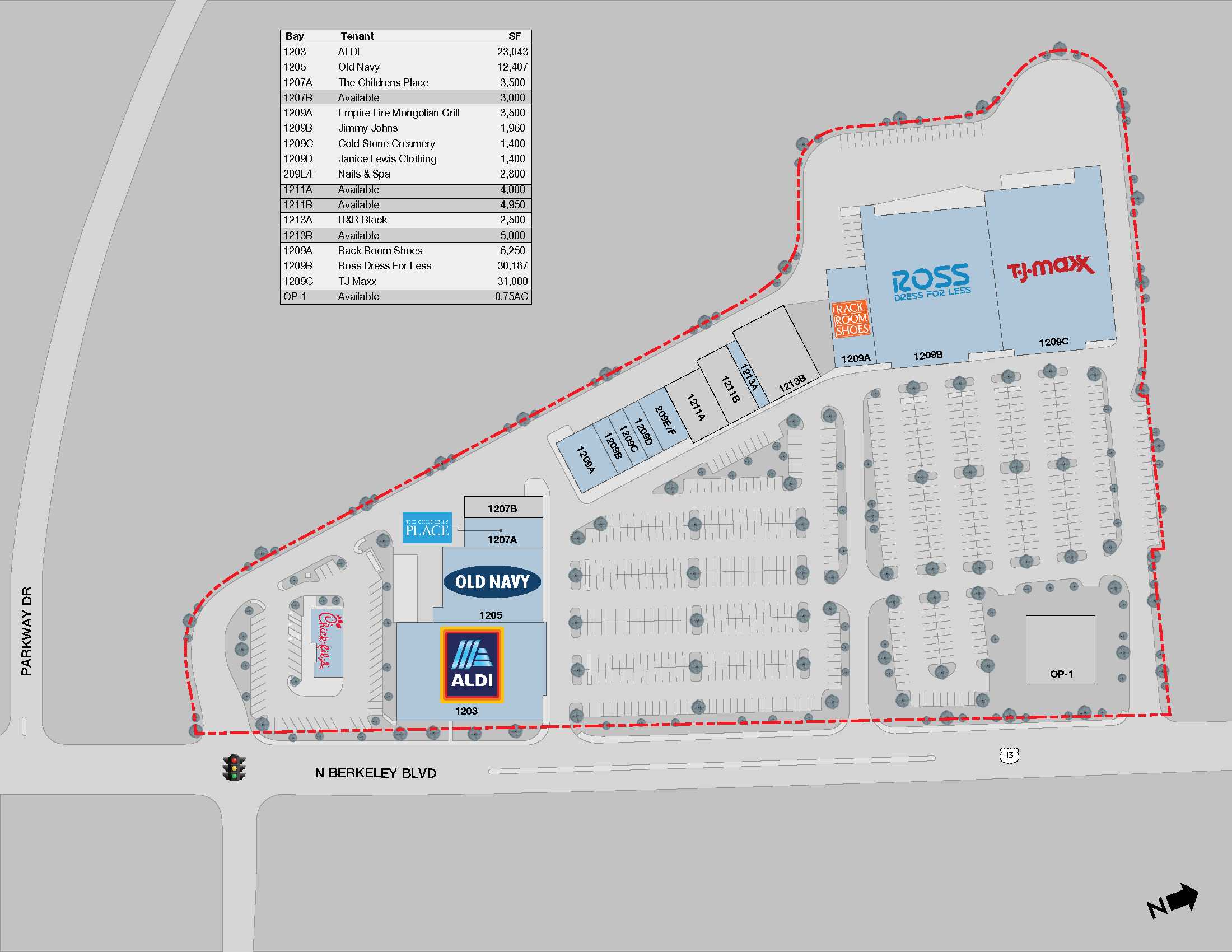 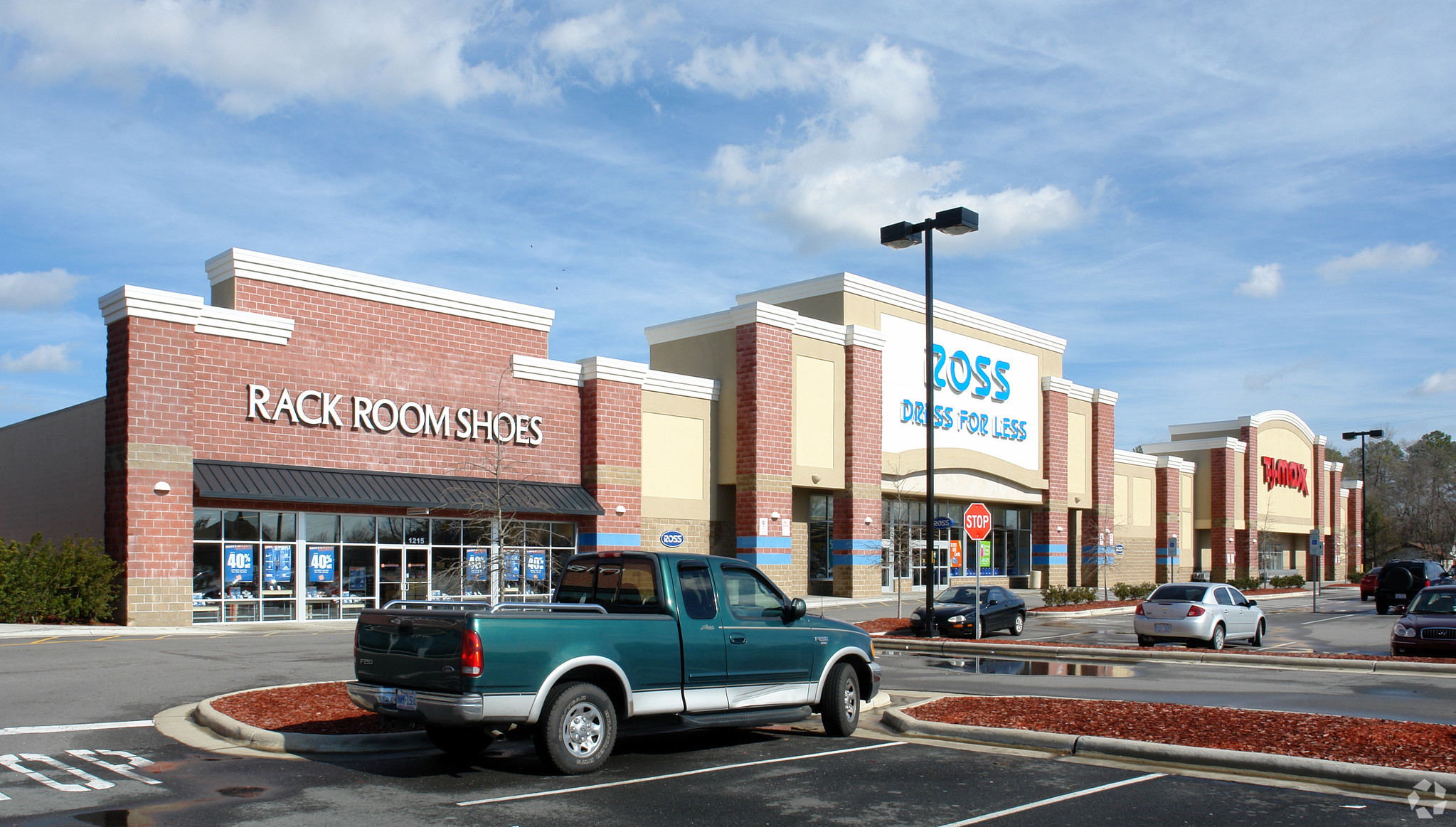 BAY                  TENANT                 SQ FT
1203
1205
1207A
1207B
1209A

1209B
1209C
1209D
209E/F
1211A
1211B
1213A
1213B
1209A
1209B
1209C
OP-1
ALDI
Old Navy
The Childrens Place
AVAILABLE
Empire Fire 
Mongolian Grill
Jimmy Johns
Cold Stone Creamery
Janice Lewis Clothing
Nails & Spa
AVAILABLE
AVAILABLE
H&R Block
AVAILABLE
Rack Room Shoes
Ross Dress For Less
TJ Maxx
AVAILABLE
23,043
12,407
3,500
3,000

3,500
1,960
1,400
1,400
2,800
4,000
4,950
2,500
5,000
6,250
30,187
31,000
.75 AC
5,000 SF
4,950 SF
4,000 SF
1213A
3,000 SF
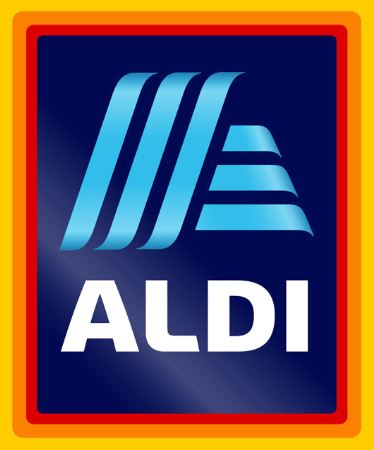 0.75 AC
Steve Ellis        Steve@BellCommercial.net      336.209.2562
Bell Commercial Inc. All rights reserved. The information above has been obtained by sources deemed reliable. While we do not doubt its accuracy, we have not verified it and make no guarantee, warranty, or representation of it. It is your responsibility to independently confirm its accuracy and completeness. You and your advisors should conduct a careful, independent investigation of the property to determine to your satisfaction the suitability of the property for your needs.
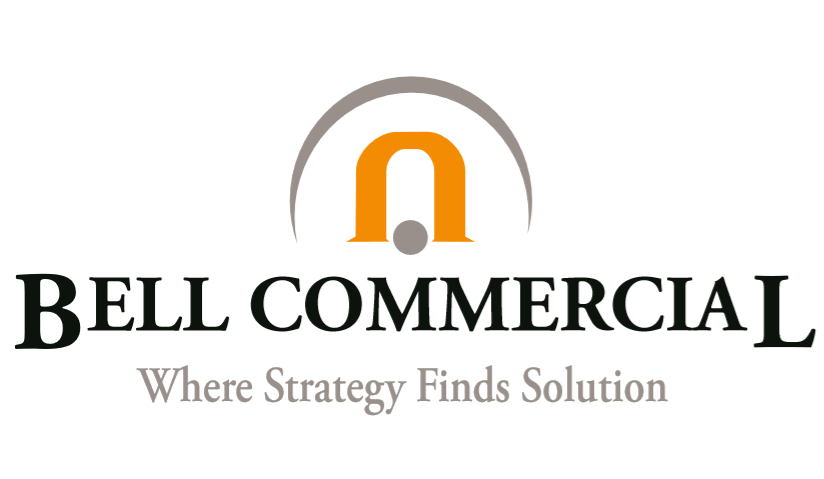 DEMOGRAPHIC RADIUS MAP
Berkeley Commons       Goldsboro, NC 27534
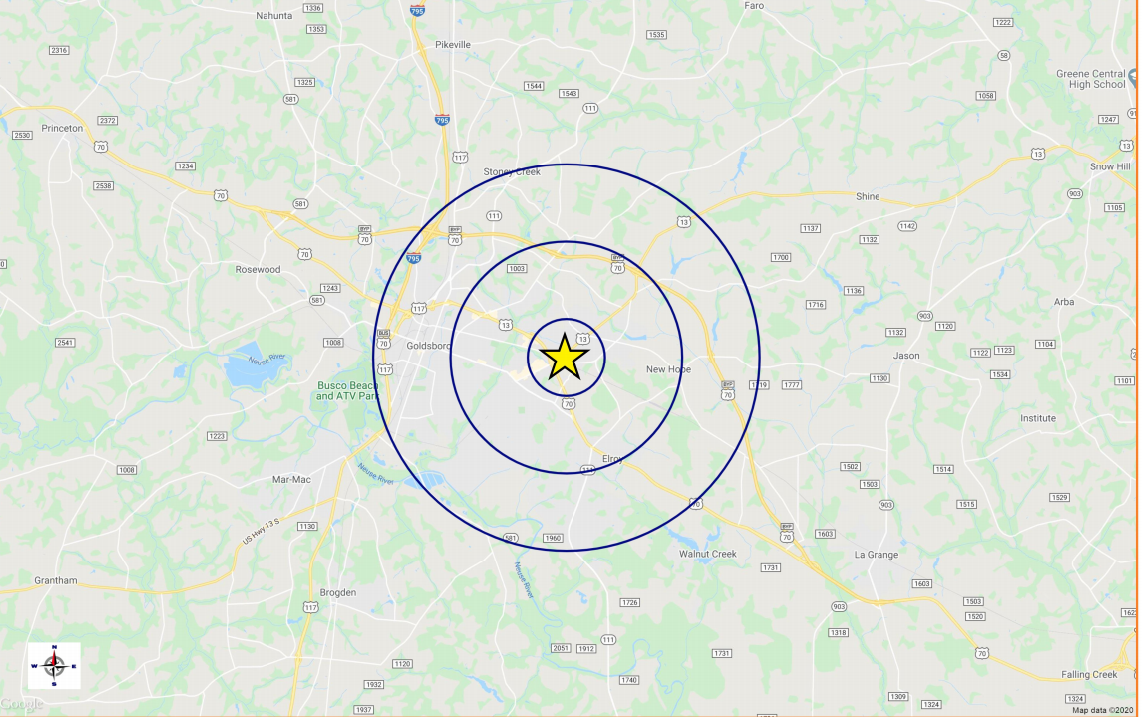 5-mile
3-mile
1-mile
Steve Ellis        Steve@BellCommercial.net      336.209.2562
Bell Commercial Inc. All rights reserved. The information above has been obtained by sources deemed reliable. While we do not doubt its accuracy, we have not verified it and make no guarantee, warranty, or representation of it. It is your responsibility to independently confirm its accuracy and completeness. You and your advisors should conduct a careful, independent investigation of the property to determine to your satisfaction the suitability of the property for your needs.